Modified Early Warning Score System
Early Results
EARLY WARNING SCORE
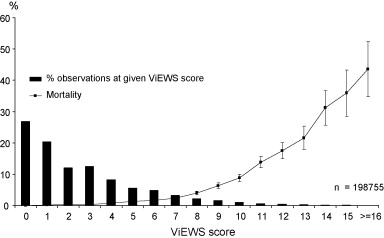 Developed using vital signs from nearly 35,000 patients
Evaluated test performance for mortality
Performed better than other aggregate weight trigger systems
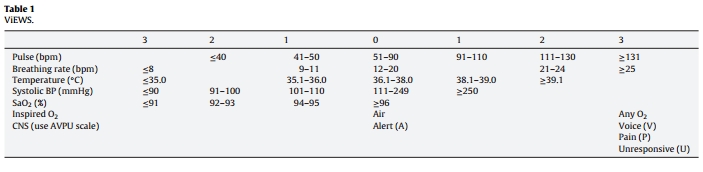 Resuscitation 2010; 81(8): 932-937
MEWS
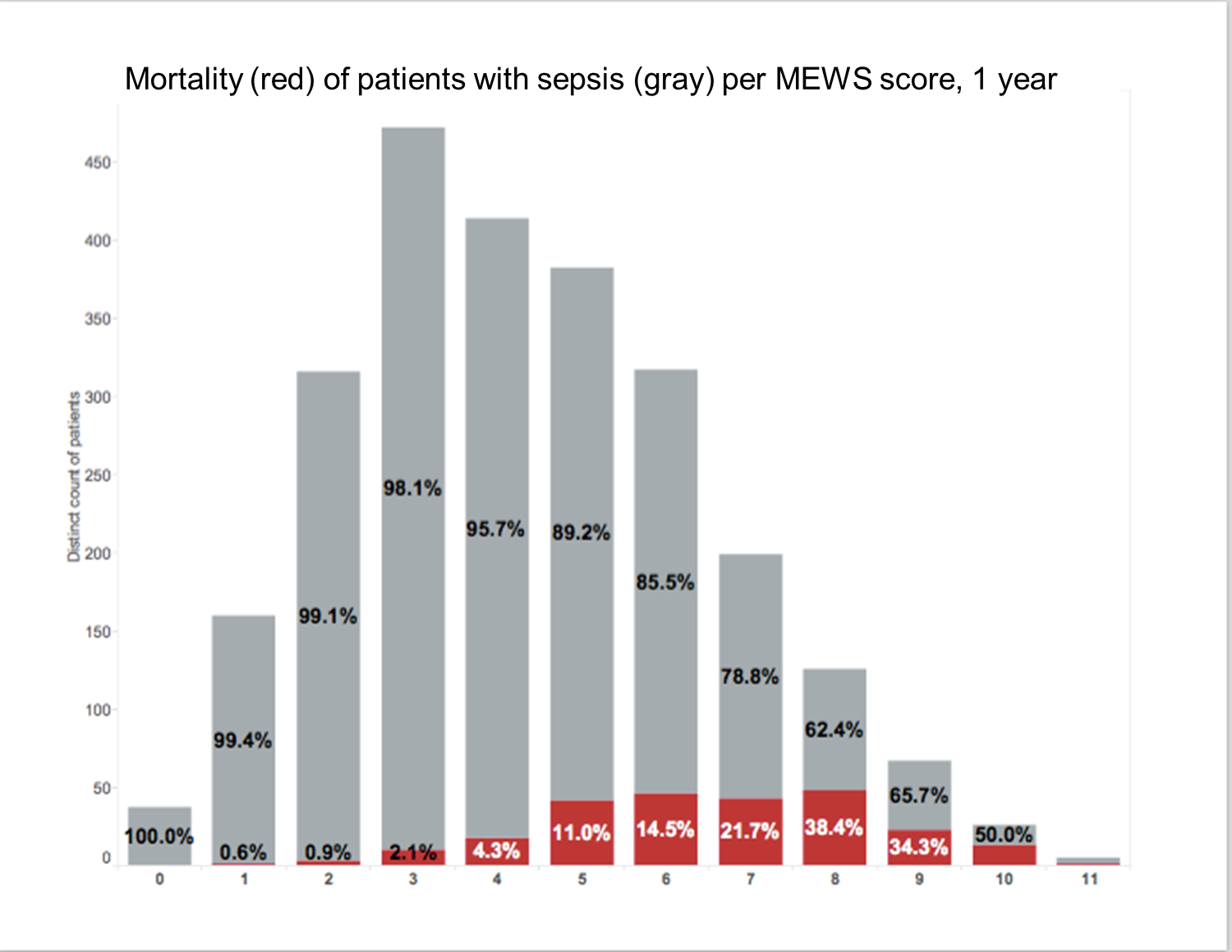 Questions?
Kencee.Graves@hsc.utah.edu 
Devin.Horton@hsc.utah.edu